Nevada Department of Transportation2024 Nevada Transportation ConferenceJae Pullen, P.E.
May 7, 2024
Nevada DOT Overview
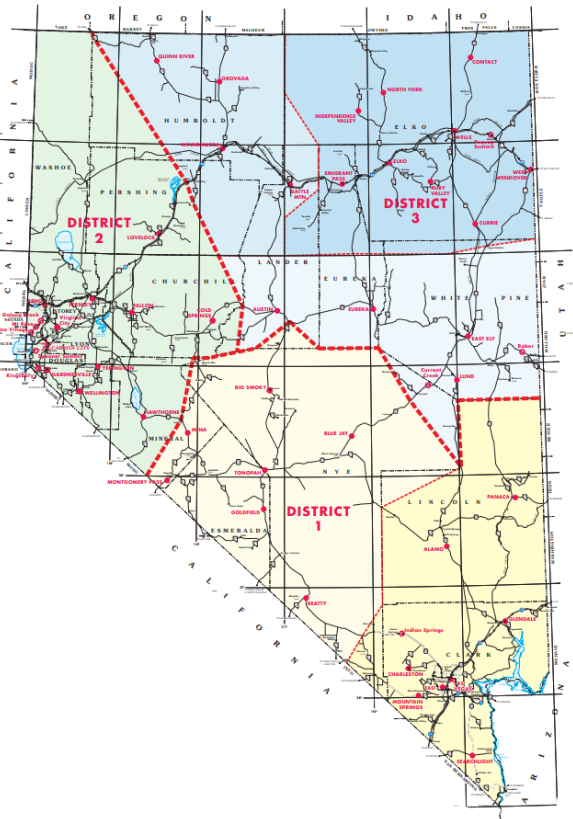 Number of FTEs: 1,951 plus temporary/seasonal 
Major Divisions
Administration & Planning
Project Delivery & Engineering
Operations & Maintenance
Number of Maintenance Districts: 3
With  3 major subdistricts 
STATE HIGHWAY SYSTEM
Bridges: 1,246
Lane Miles: 13,532
FY2023 Nevada Highway Fund Revenue Sources)
$1.29B STATE HIGHWAY FUND REVENUE 
Motor Vehicle Fees & Taxes - $201M
$132.6M - Registration and Bicycle Safety Fees
$45.6M - Motor Carrier Fees
$22.9M - Driver's License Fees
Misc Revenue - $68M
$22.9M - Appropriations from Other Funds
$12.8M - Interest
$12.0M - Cooperative Construction Reimb.
$20.3M -  Other Misc. Revenue
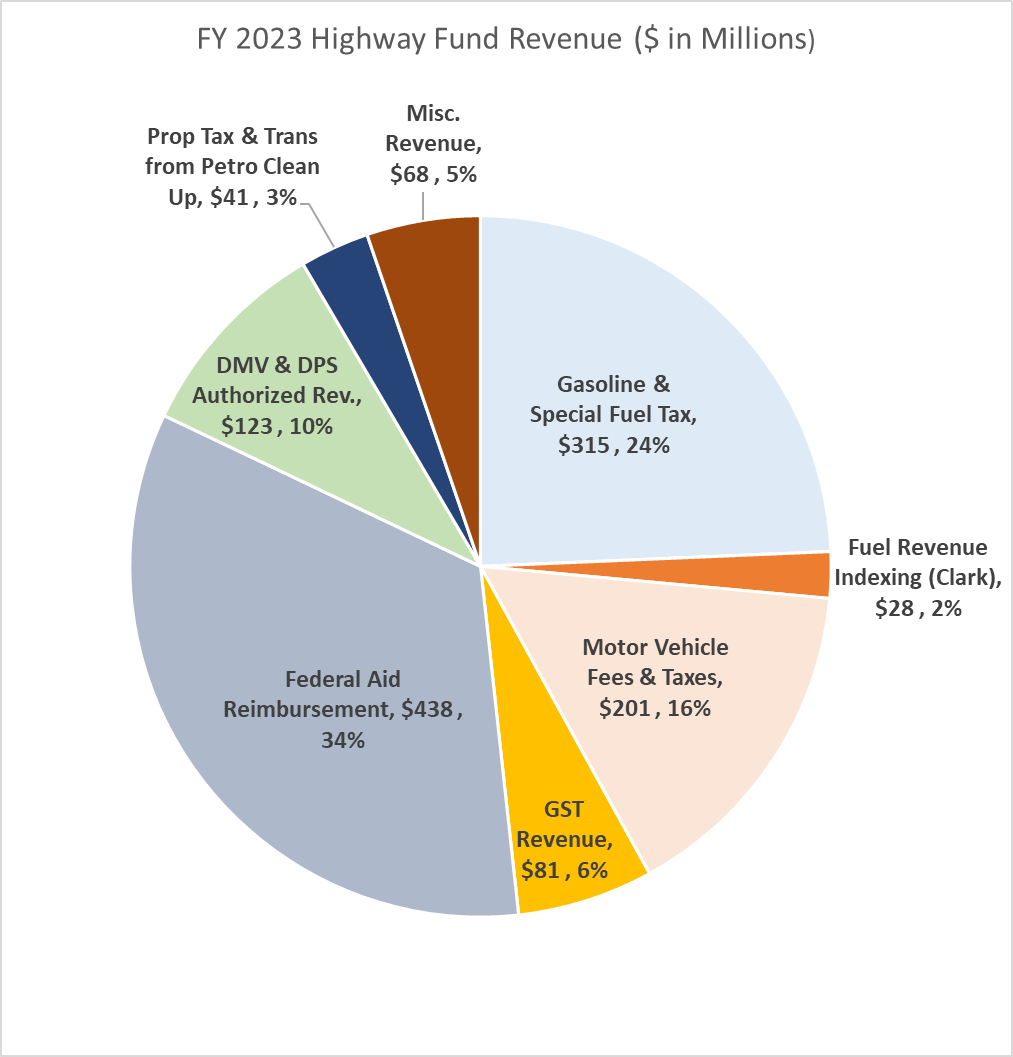 State Highway Fund Expenditures – FY 2023
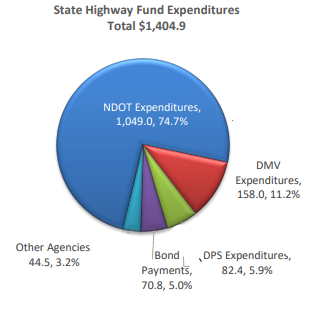 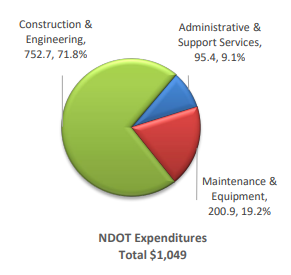 Inflation Outpaces Revenue Growth
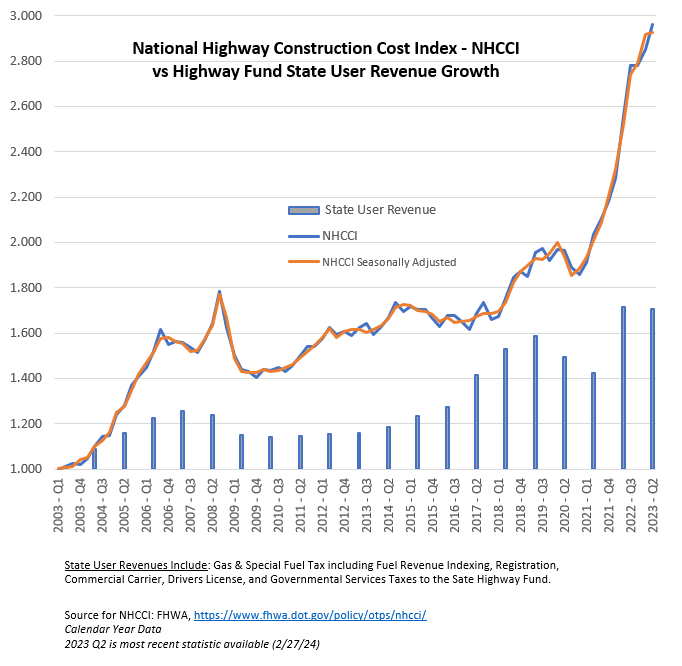 Staff Vacancies
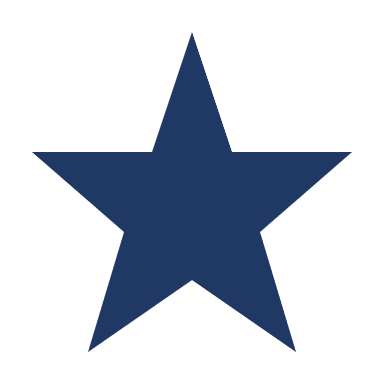 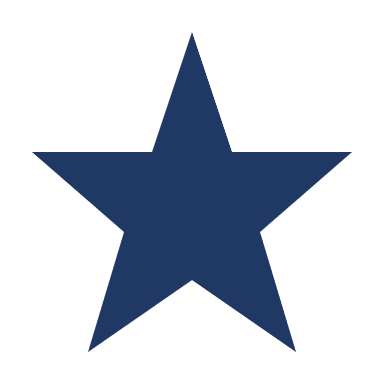 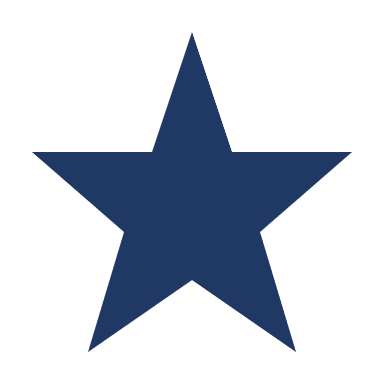 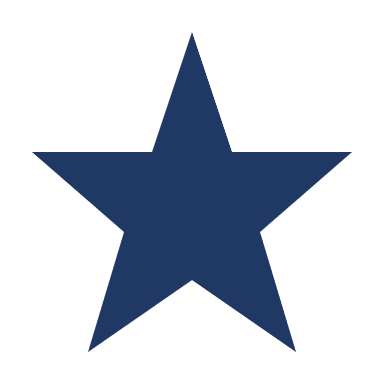 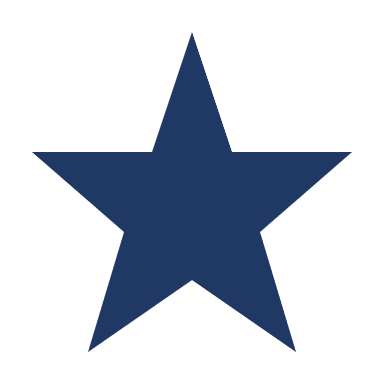 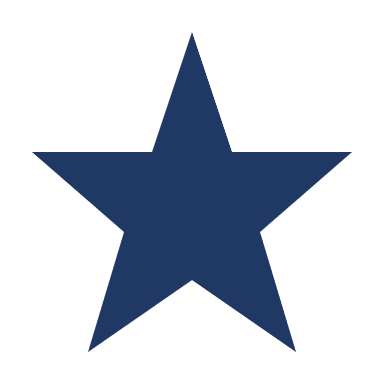 Vacancies Create Need for Outsourcing
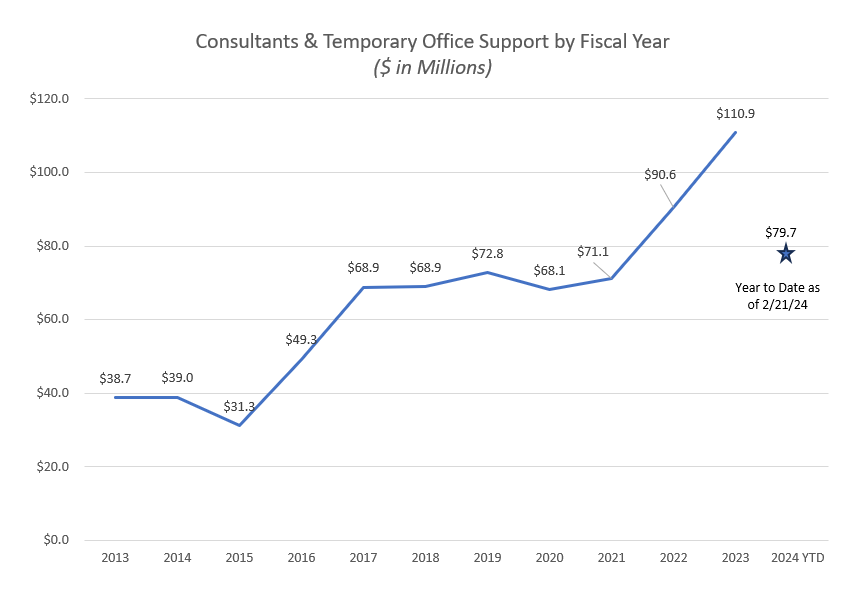 Construction Crew Augmentation
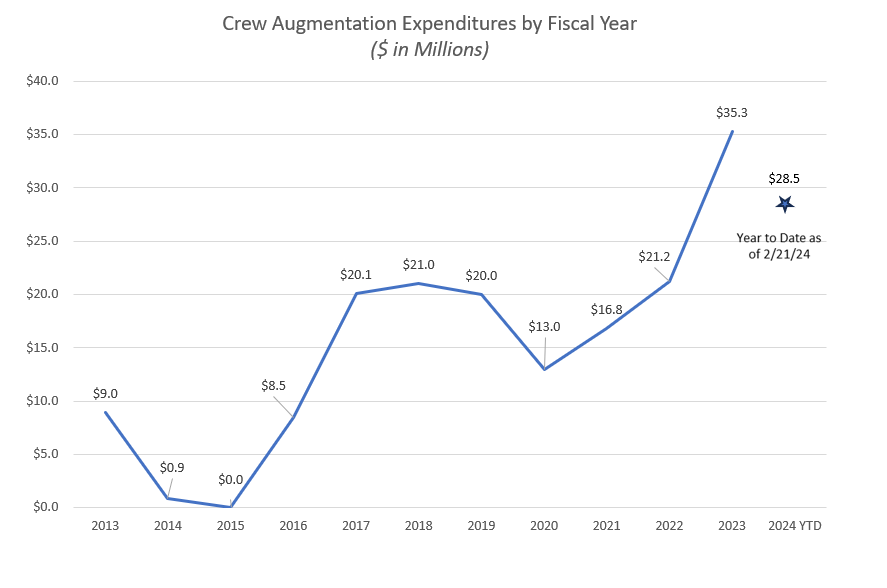 One NV Goal Areas
What is the One Nevada Process? A data-driven, transparent process to identify and fund the best projects that achieve NDOT’s One Nevada Goals.
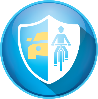 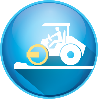 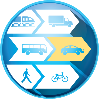 9
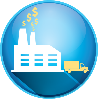 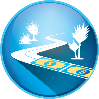 Long-Range Need Identification
Identify data-driven needs that are not being addressed and advance those needs into action
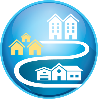 Needs Validation
Validate needs using data and shepherd valid needs forward to action
Evaluate project concepts using consistent NDOT process as well as division specific processes to recommend priority projects
Mid-Range Program Level Prioritization
Identify comprehensive list of projects to be considered for funding (coordinating the 5-year plan and STIP parking lots)
Unconstrained Project List
STIP & AWP Project Prioritization
Rank projects according to ability to meet One Nevada Goals and Cost Effectiveness
Harmonize the program of projects based on funding eligibility, project readiness, performance targets, and geographic distribution
STIP & AWP Harmonization
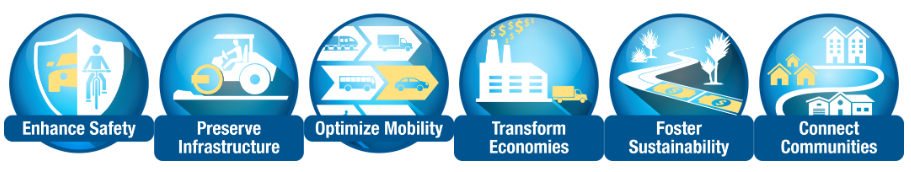 2024-2029 NDOT Strategic Plan Update
Our new structured approach to guide our decision-making processes and set priorities for achieving our long-term goals
OUR WHY
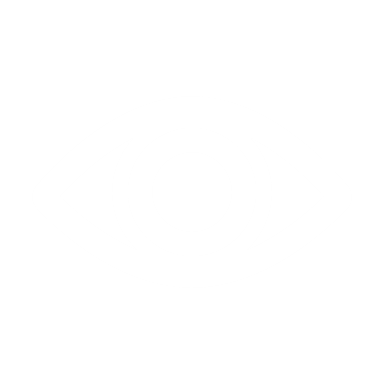 Vision
What does the organization aim to accomplish, why does it exist, and what principles and beliefs drive its actions?
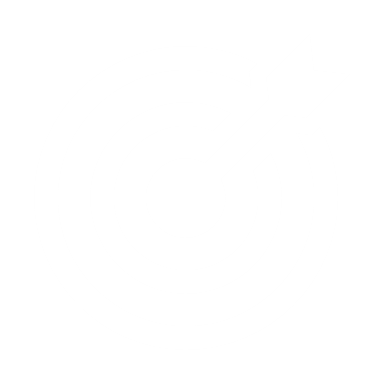 Mission
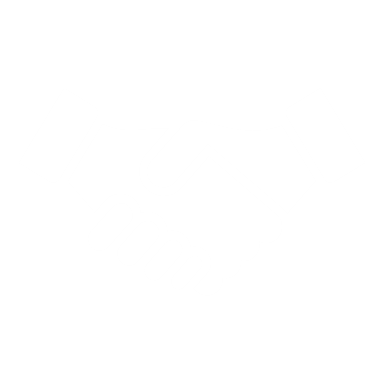 Core Values
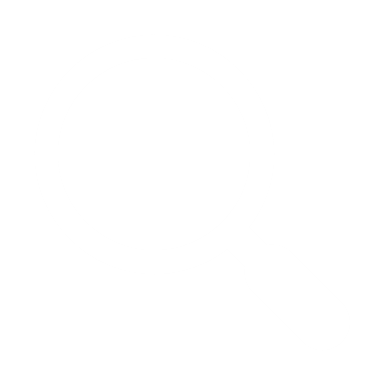 OUR WHAT
Goal Areas
What are the main priorities and goals of the organization to fulfill its vision and mission?
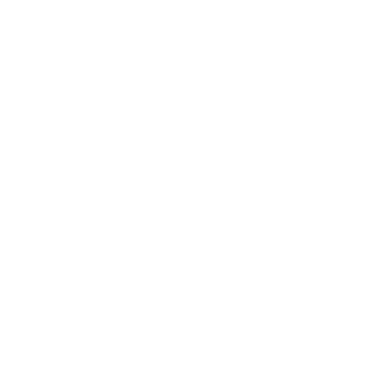 Strategic Goals
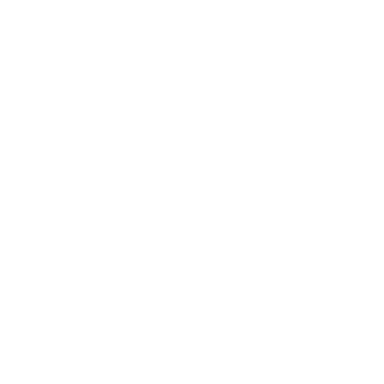 Strategies and Action Items
OUR HOW
How does the organization plan to achieve its goals, and how will it measure its progress and success?
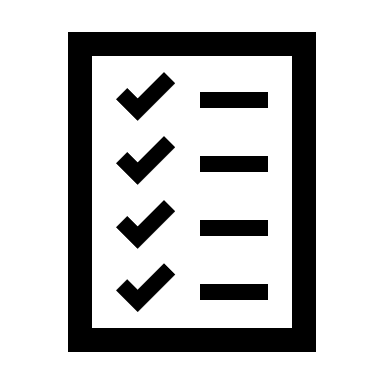 Performance Measures
What We Have Done So Far
We are thrilled to share an update on our NDOT Strategic Plan 2024-2029. We have collaborated with our team, stakeholders, and external partners, achieving significant insights and milestones.
On April 10th, we met with division heads and refining these strategies collaboratively into a focused list of must-have strategies, driving subsequent detailed action plans.
All NDOT Survey
Division Heads Interviews
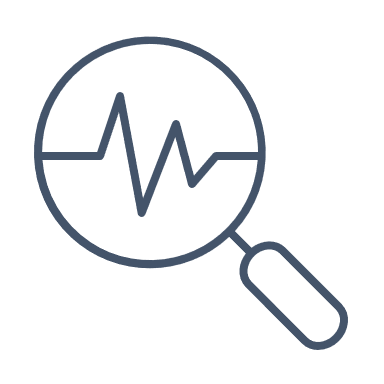 Asset Management Workshops
Focus Groups
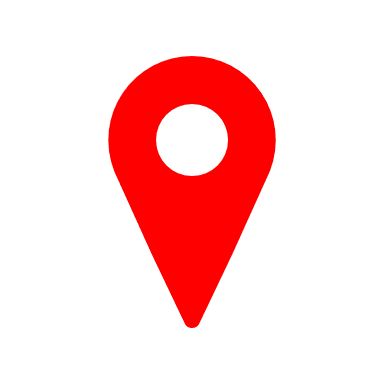 Current Plans Review
Best Practices Review
Performance Measures
Strategies
Strategic Goals
External Summits
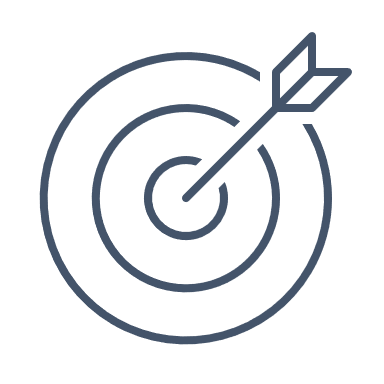 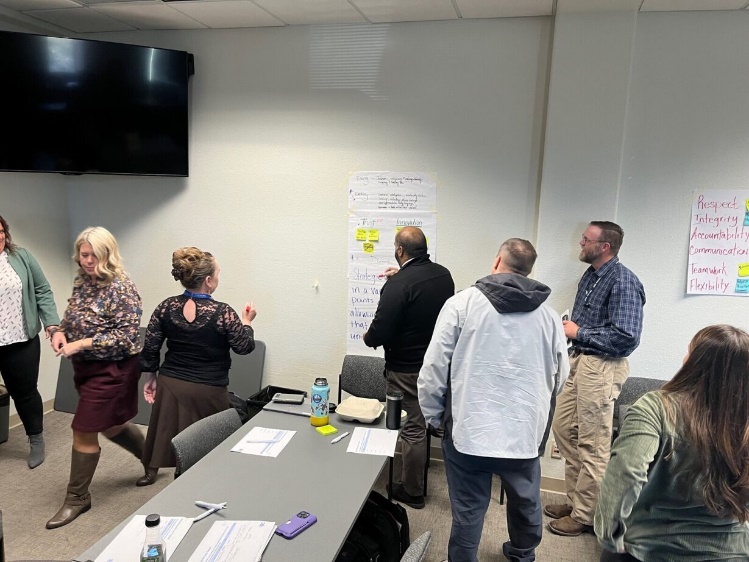 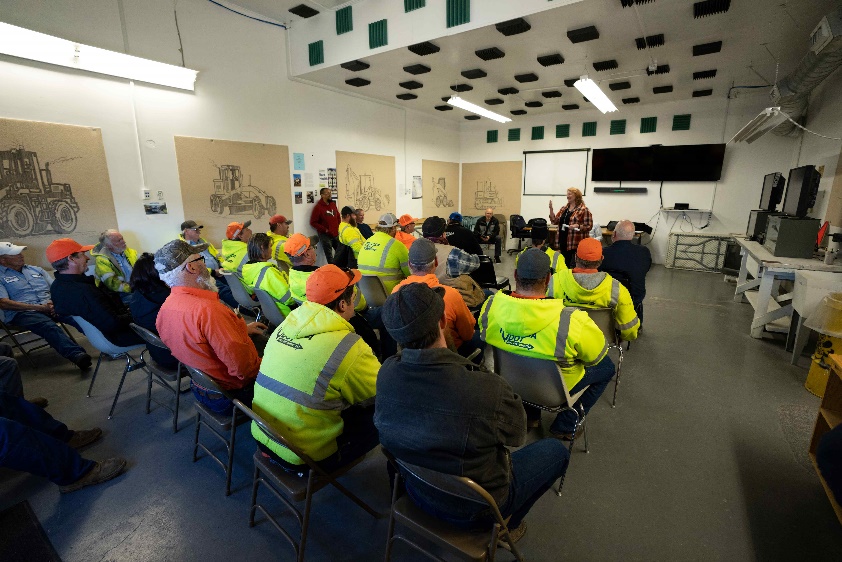 In-person Listening Sessions
Vision, Mission, & Core Values